METODOLOGIA PARA DETECTAR DESMATAMENTO EM CERRADO/SAVANA
PRODUTO 1: MONITORAMENTO DO CERRADO
MAPA DA VEGETAÇÃO DA BOLÍVIA
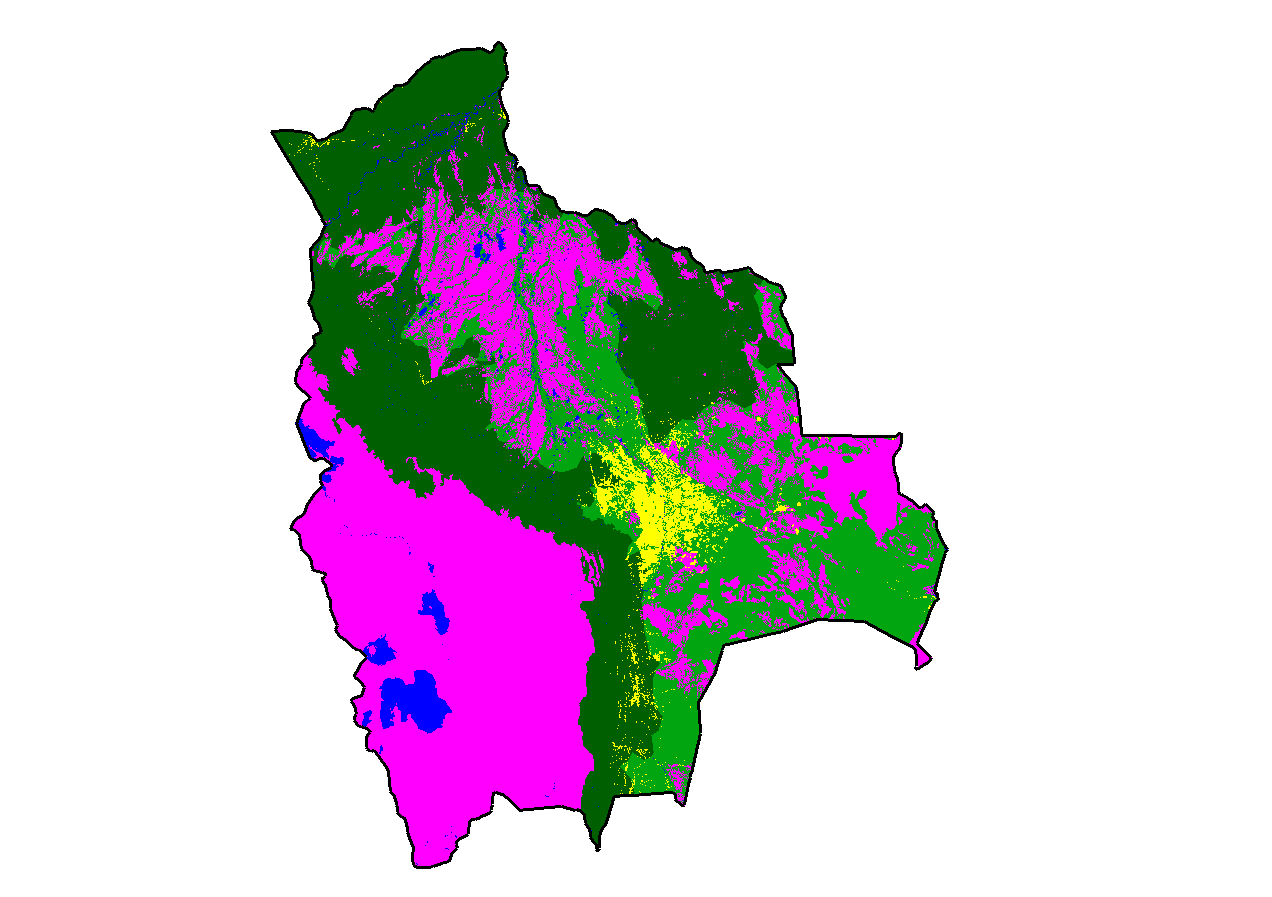 LEGENDA
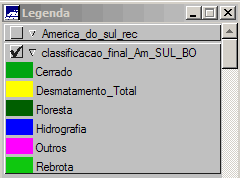 MOSAICO DE IMAGENS LANDSAT NASA – GEOCOVER - 2000
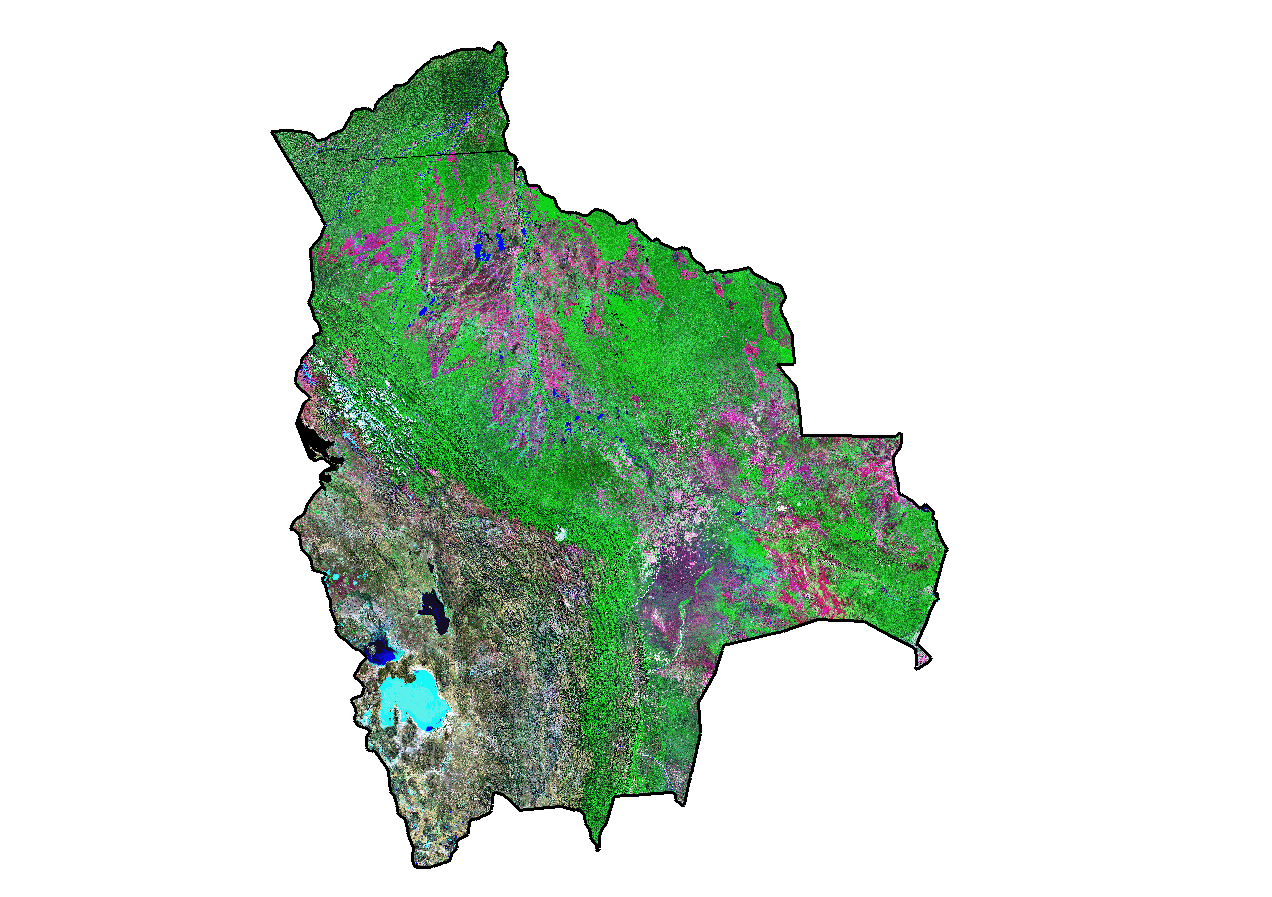 VETORES SOBRE MOSAICO DE IMAGENS LANDSAT NASA – GEOCOVER - 2000
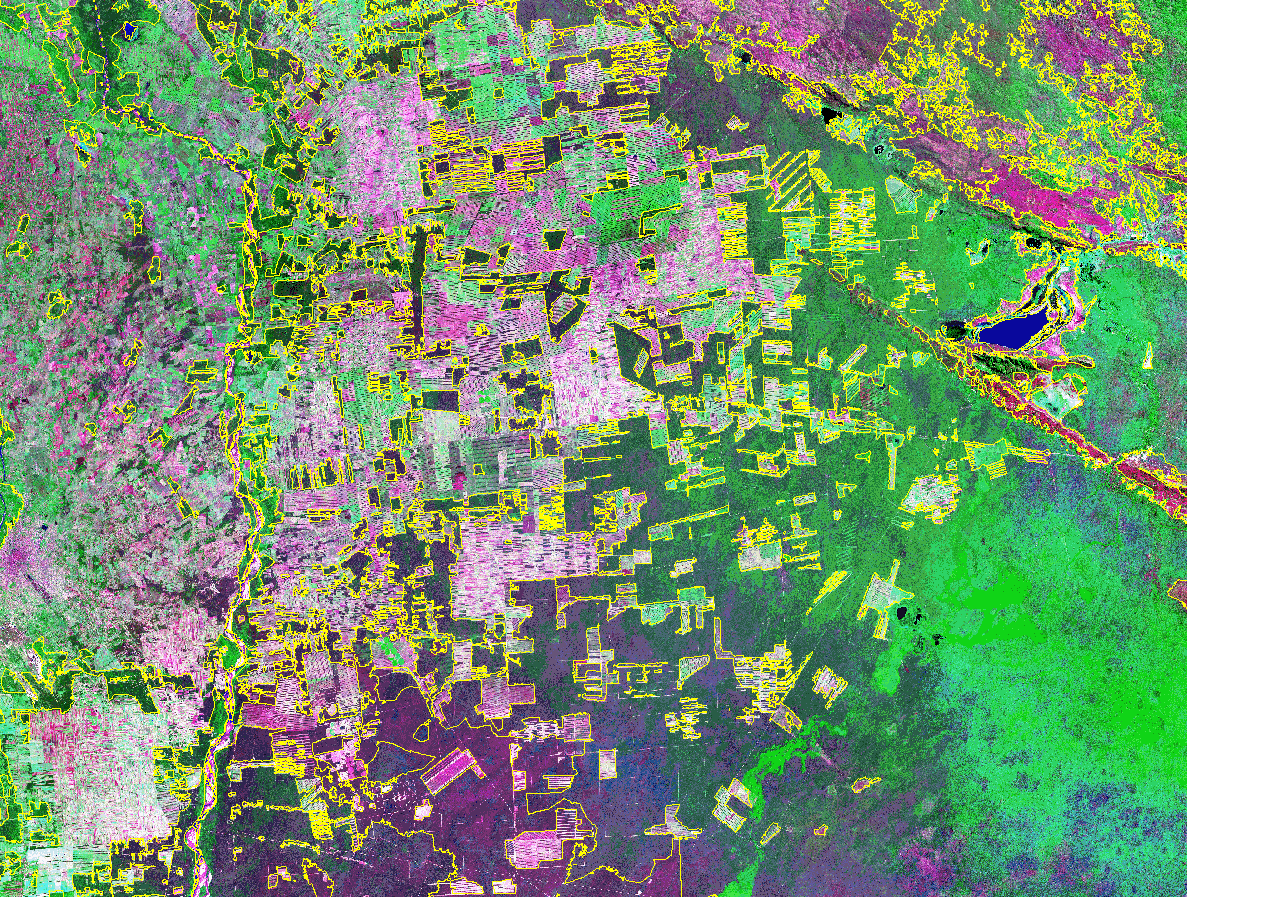 MOSAICO DE IMAGENS LANDSAT NASA – GEOCOVER - 1990
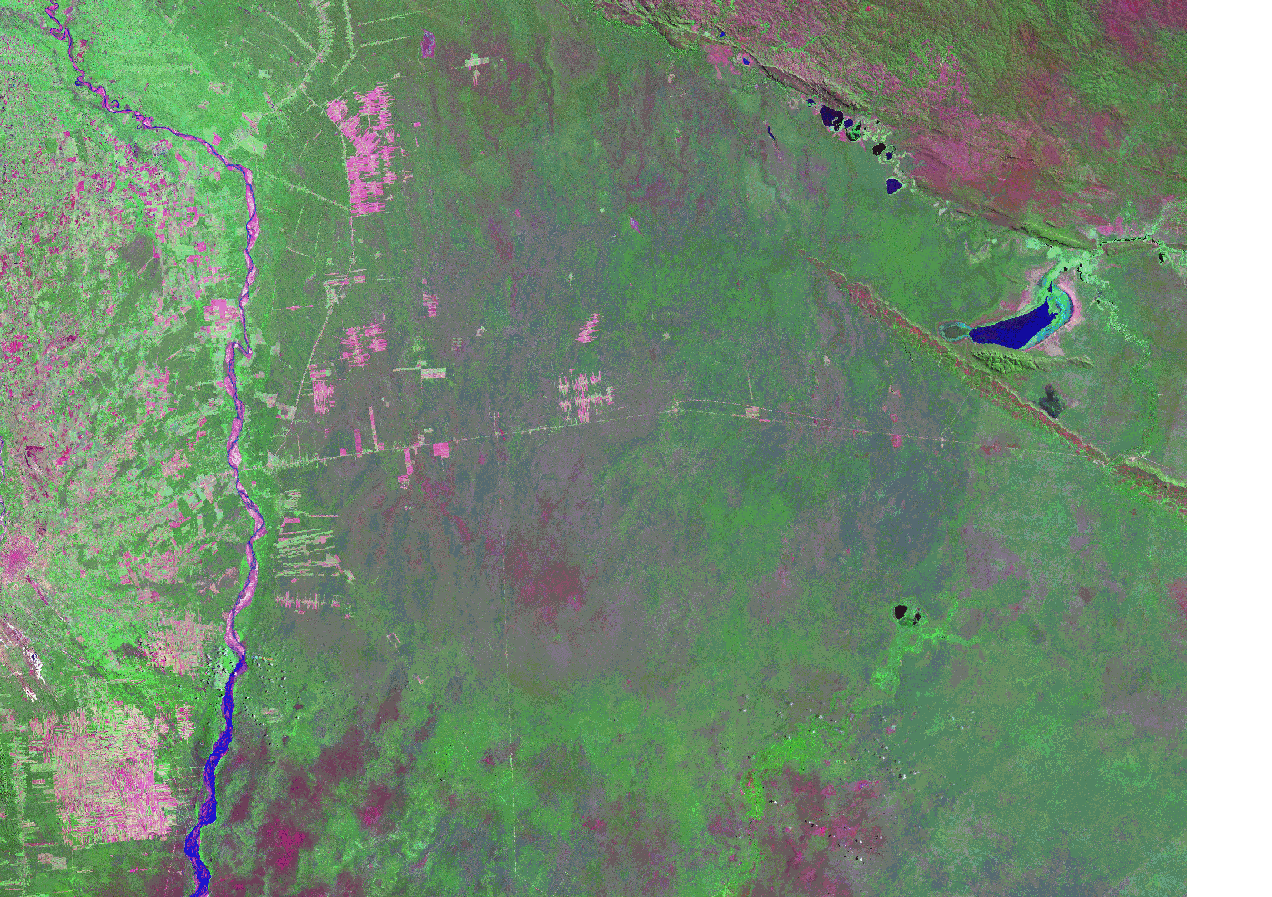 MAPA SOBRE O MOSAICO DE IMAGENS LANDSAT NASA – GEOCOVER - 2000
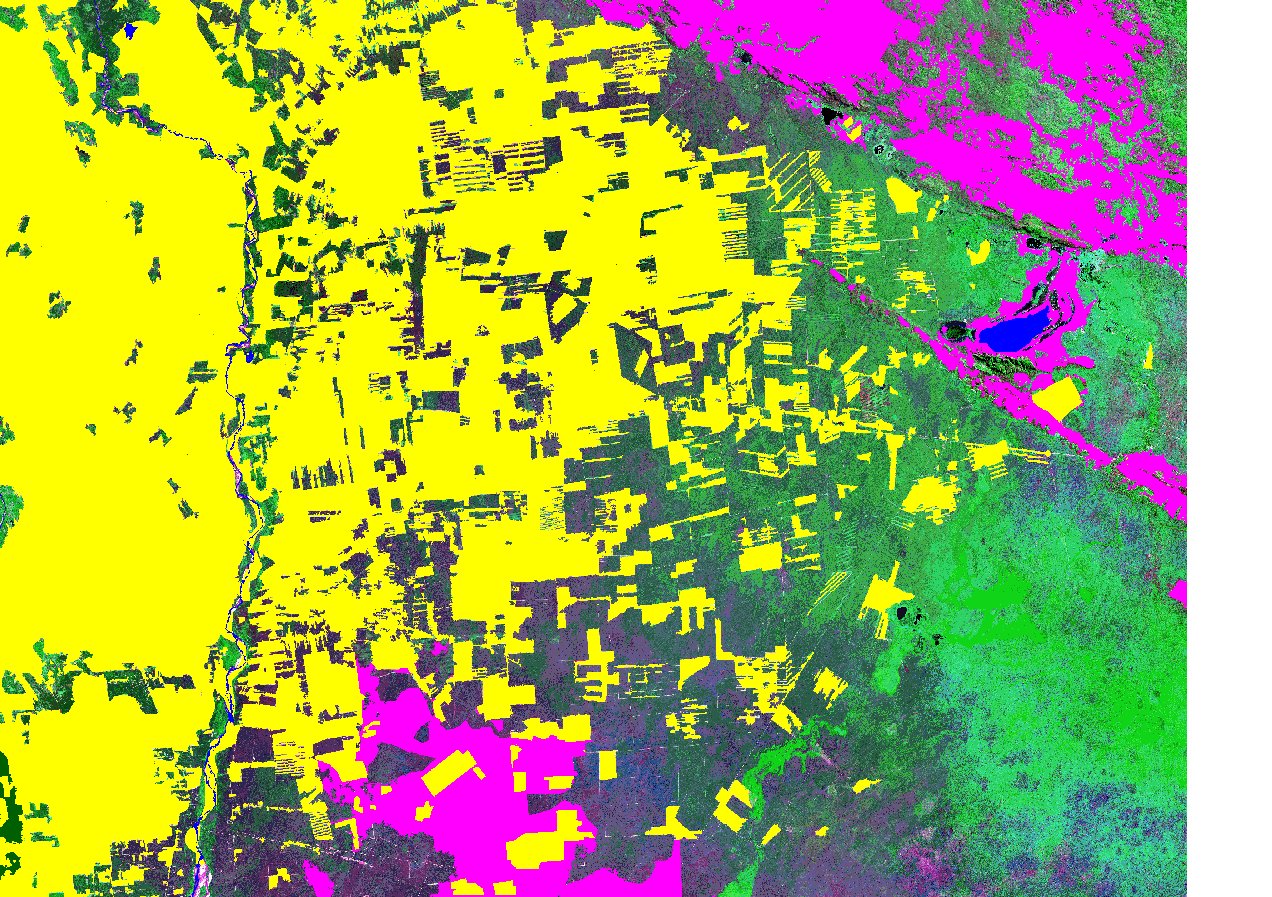 MAPA SOBRE IMAGEM  MODIS 2006  MOD09 – R (MIR) G (NIR) B (RED)
Alerta de desmatamento no Cerrado entre os anos de 2000 e 2006
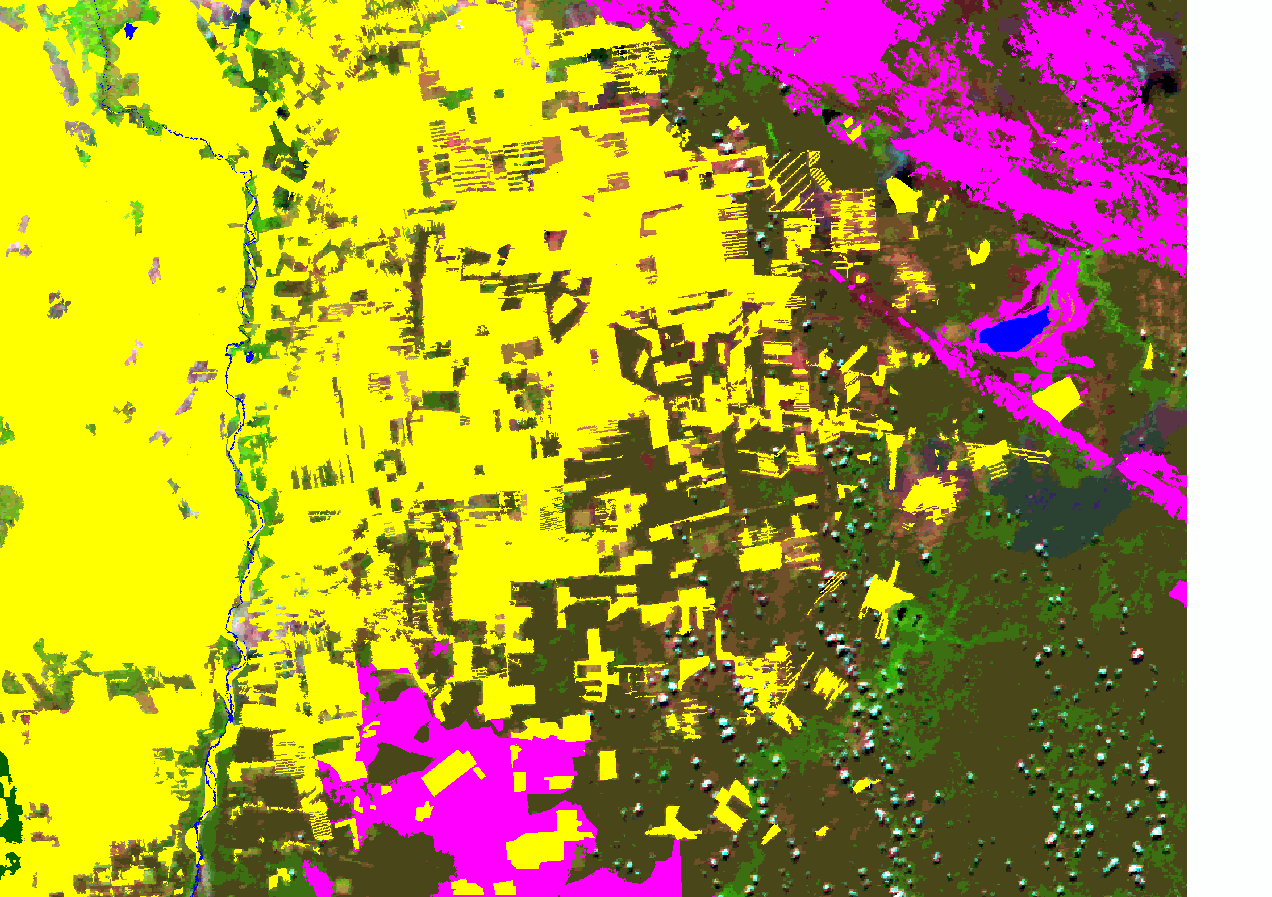 Desmatamento
 antigo
NÃO EXISTE DISTORÇÕES ENTRE OS ARQUIVOS DE : GEOCOVER 2000 e MODIS 2006
MAPA SOBRE IMAGEM  MODIS 2006  MOD09 – R (MIR) G (NIR) B (RED)
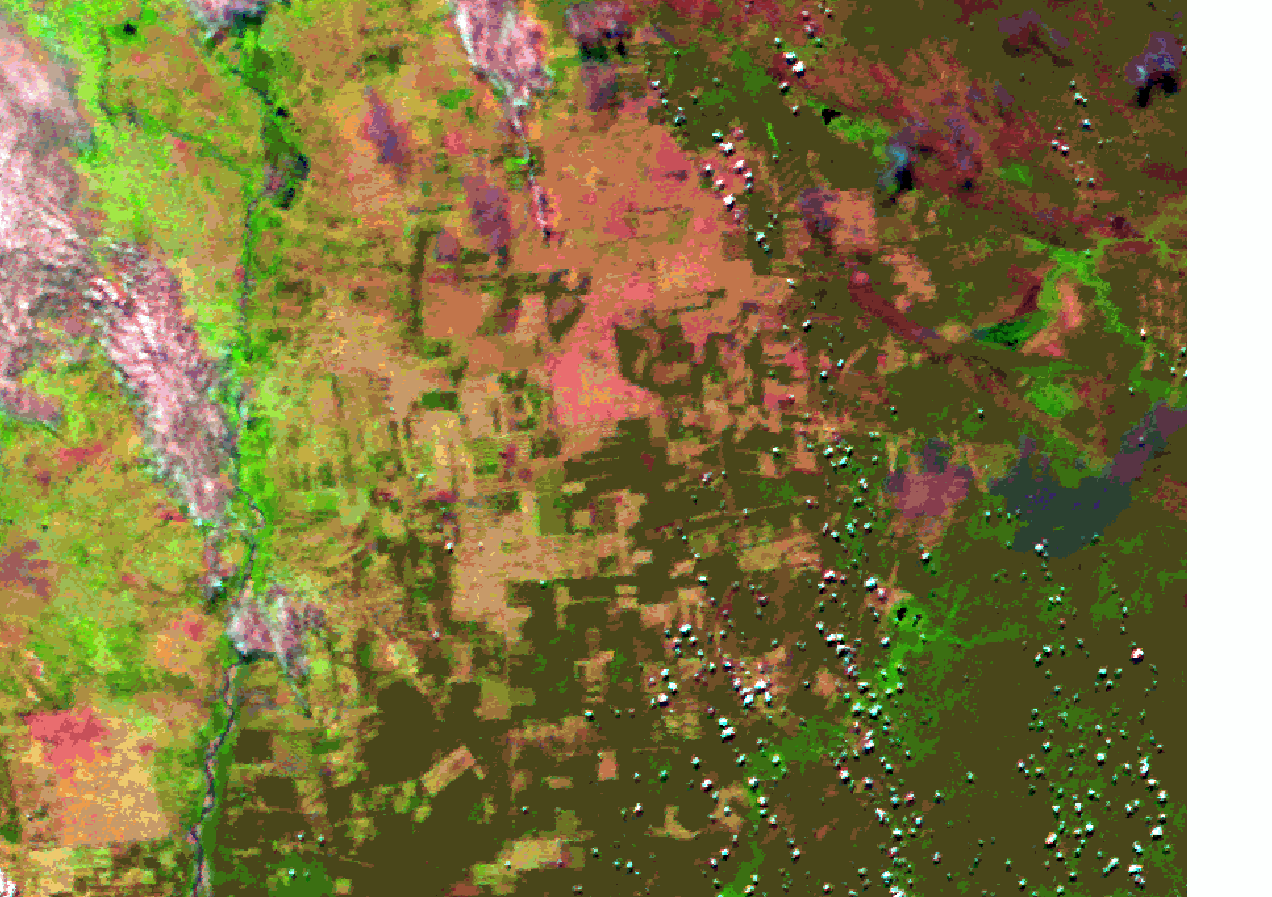 CURIOSIDADES  NO MATO GROSSO
Cerrado Regenerado (Pantanal) entre os anos 1990 e 2000
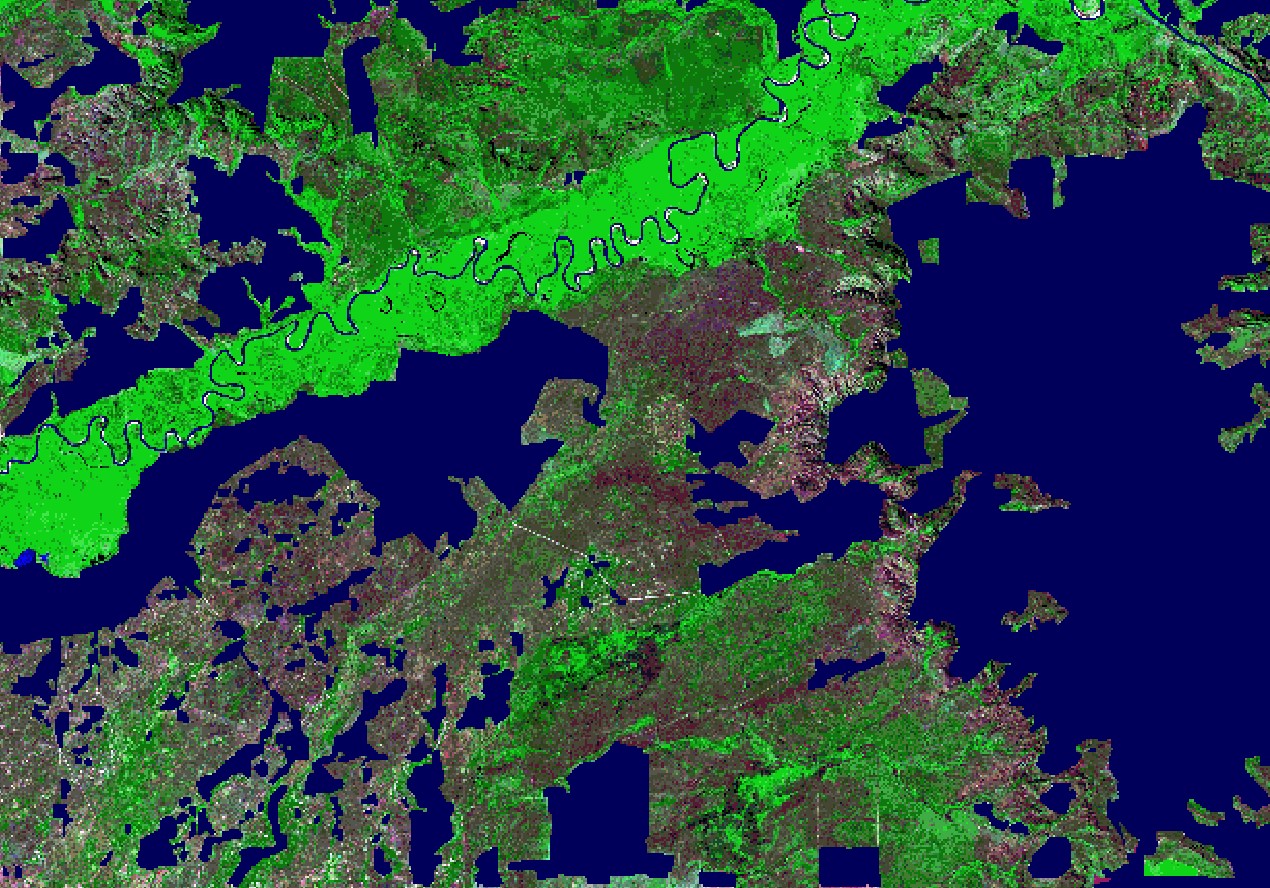 2000
CURIOSIDADES  NO MATO GROSSO
Cerrado Regenerado (Pantanal) entre os anos 1990 e 2000
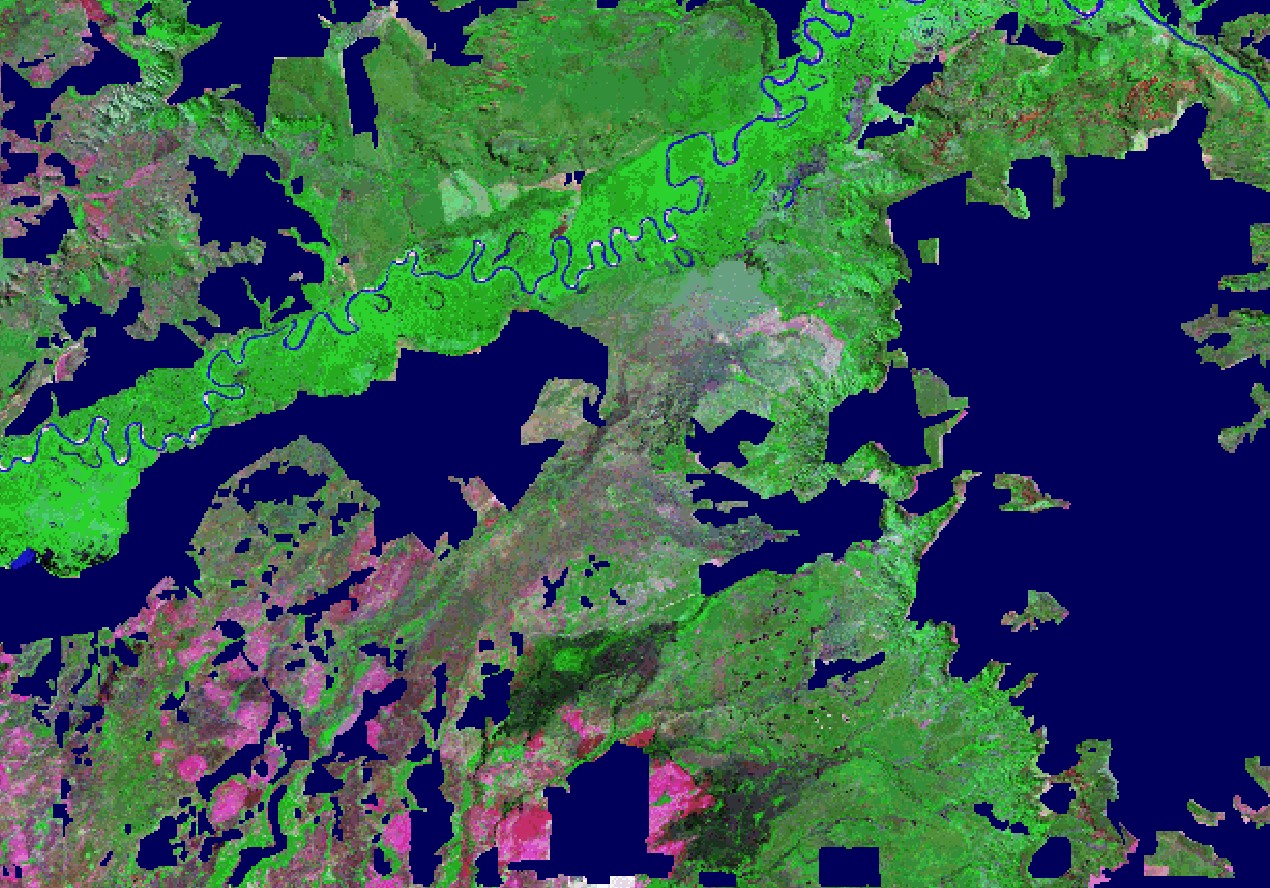 1990
O HISTÓRICO PERMITE DEFINIR TEMAS DO PASSADO
MONITORAMENTO DO CHACO NO PARAGUAI
LINHAS DA SEGMENTAÇÃO – 1990 Fração sombra
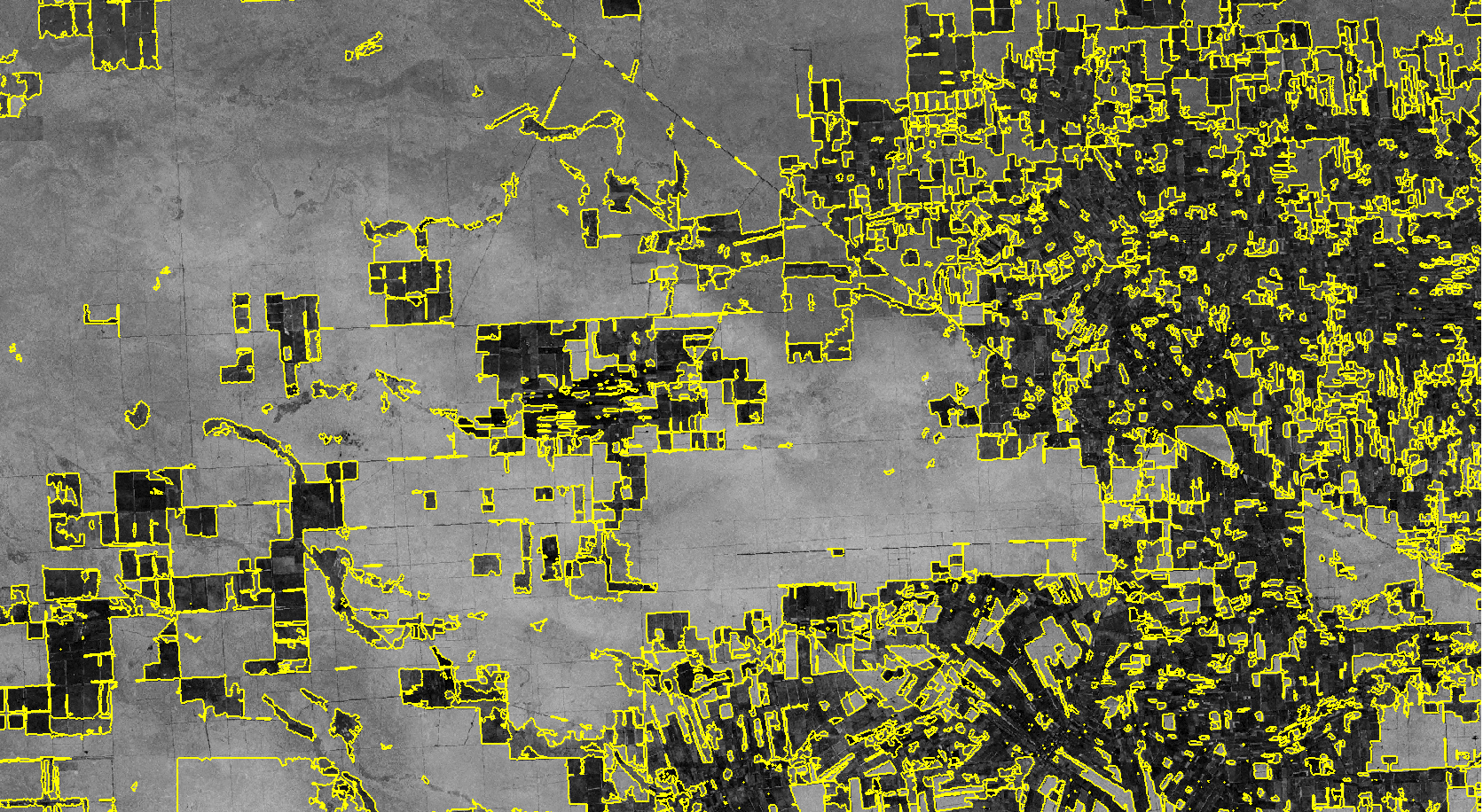 MONITORAMENTO DO CHACO NO PARAGUAI
LINHAS DA SEGMENTAÇÃO – 1990
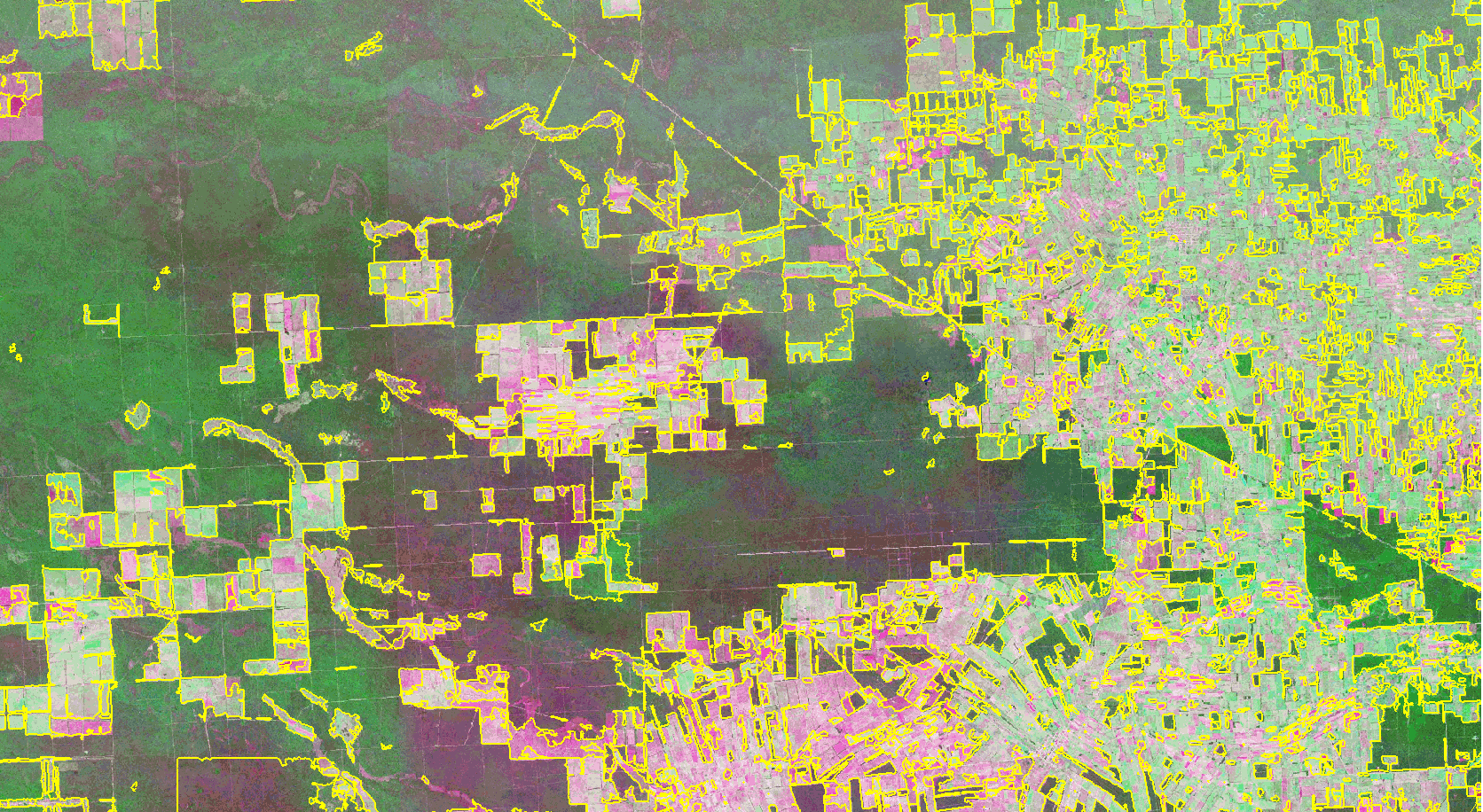 LINHA QUE SEPARA  A  FLORESTA  DO CERRADO
MOSAICO DO MATO GROSSO
LINHA QUE SEPARA A FLORESTA DO CERRADO
MOSAICO DO MATO GROSSO EM 1980
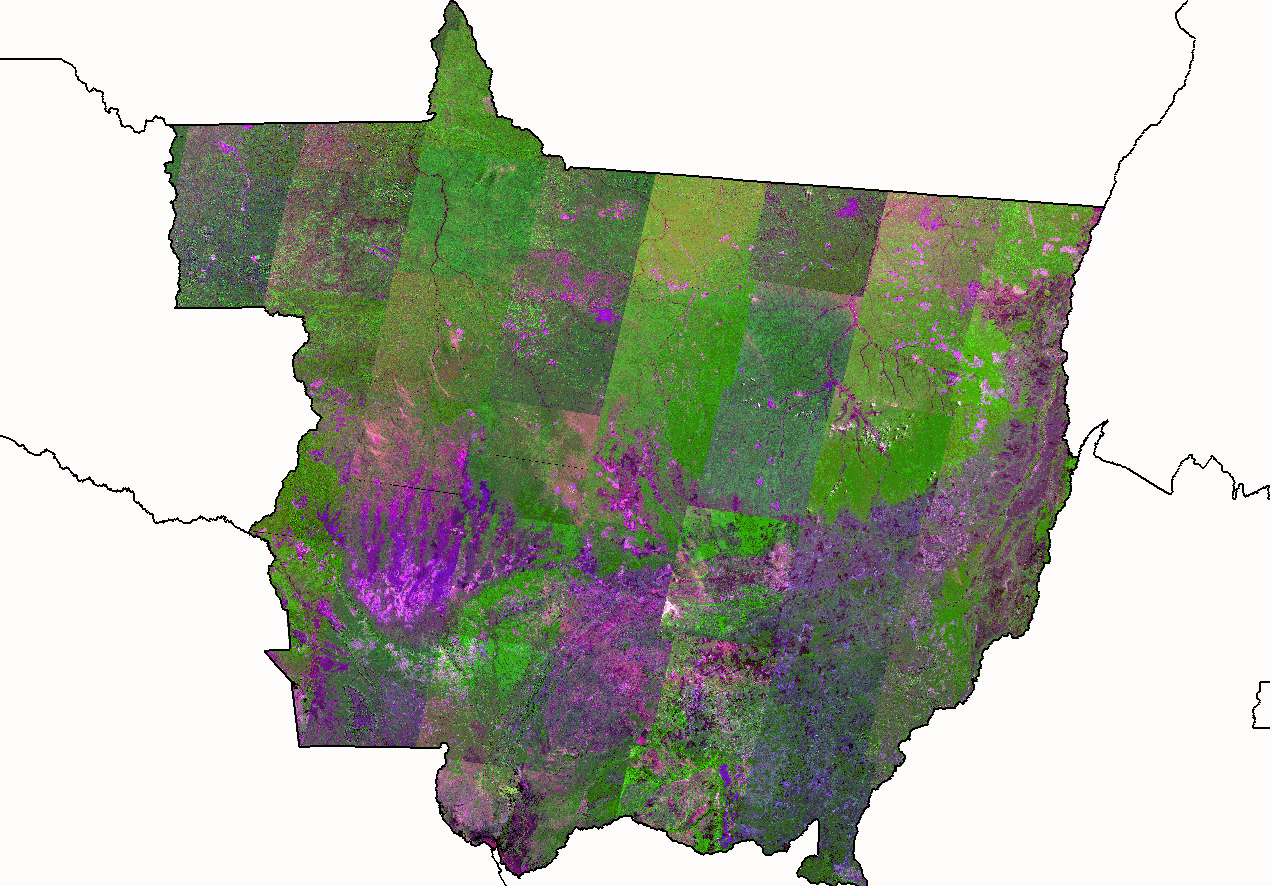 LINHA QUE SEPARA A FLORESTA DO CERRADO
MOSAICO DO MATO GROSSO EM 1980
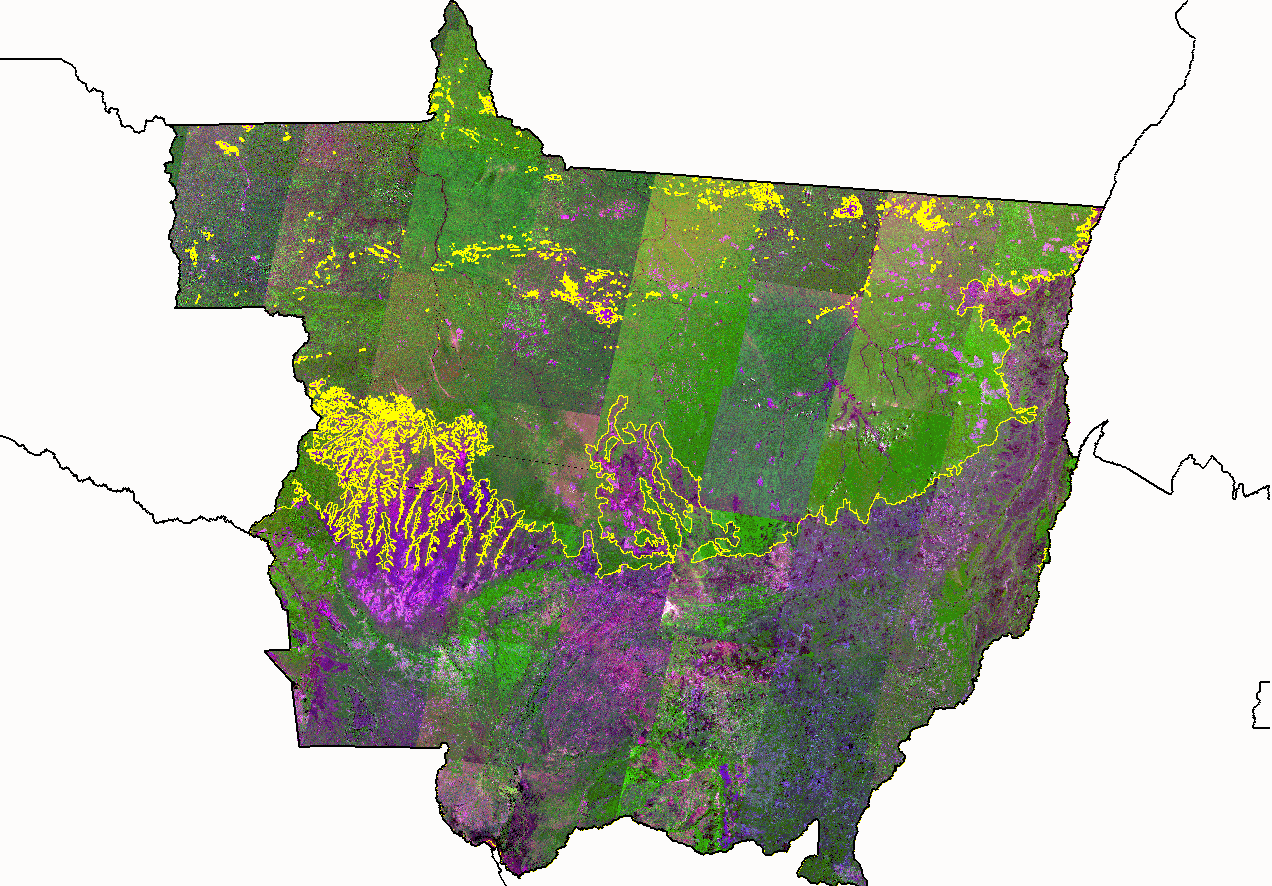 LINHA QUE SEPARA A FLORESTA DO CERRADO
MOSAICO DO MATO GROSSO EM 1990
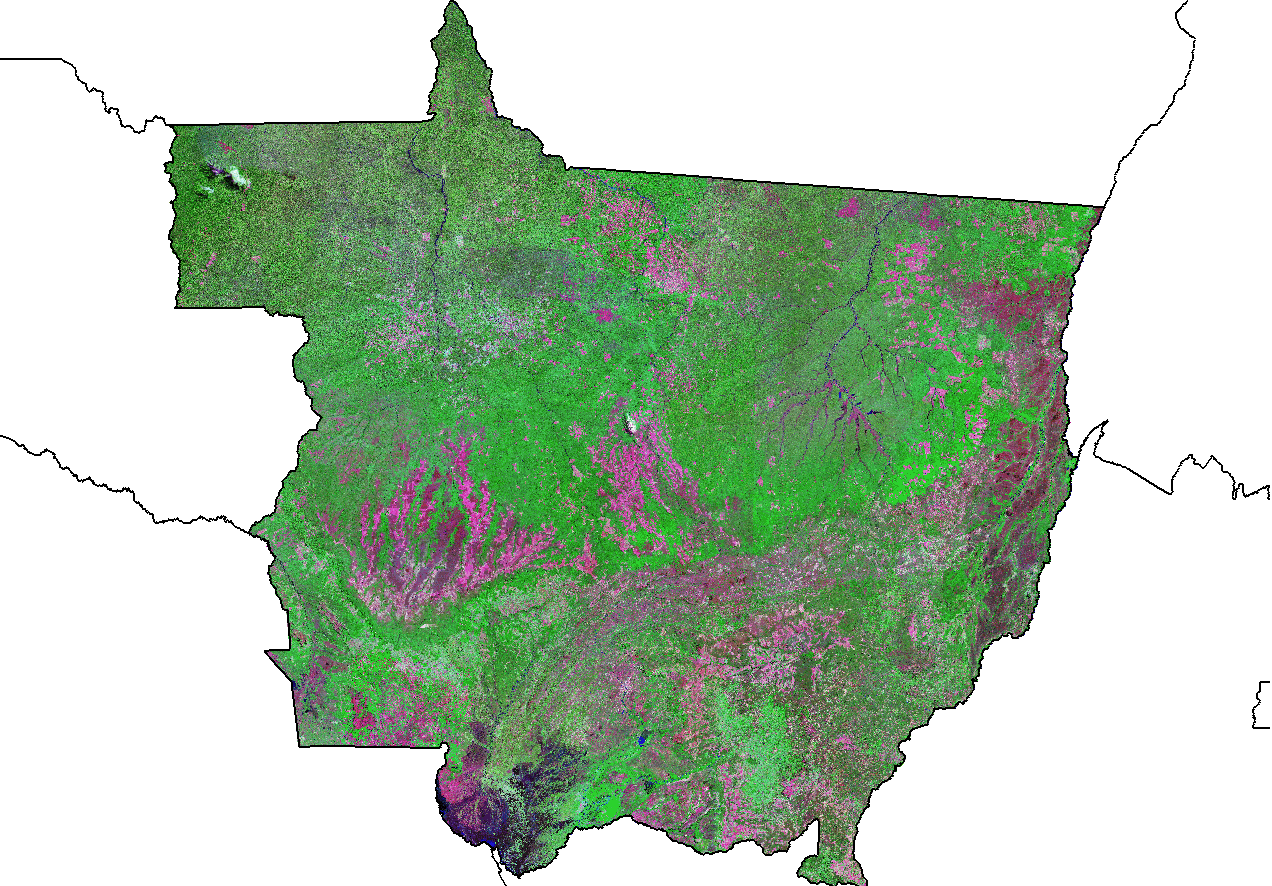 LINHA QUE SEPARA A FLORESTA DO CERRADO
MOSAICO DO MATO GROSSO EM 1990
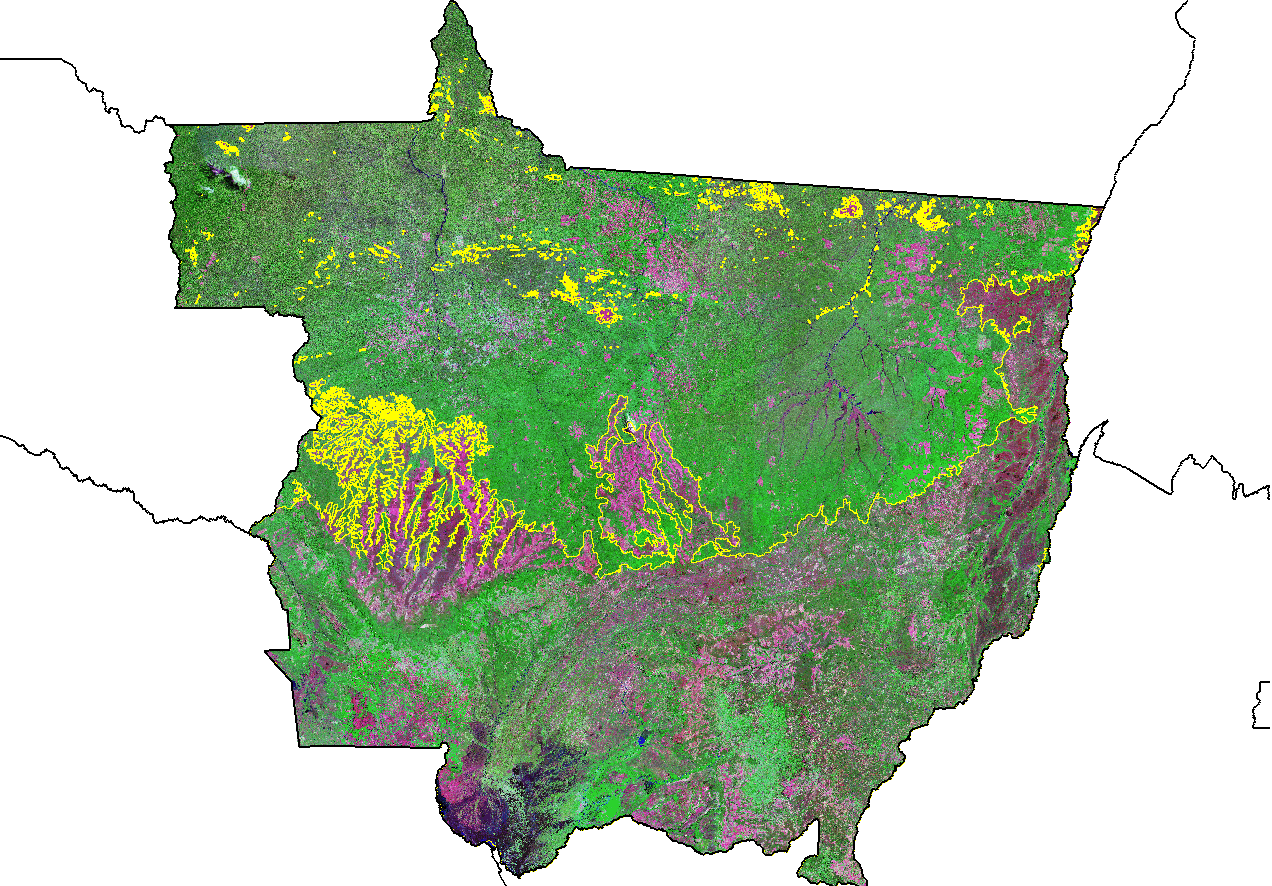 LINHA QUE SEPARA A FLORESTA DO CERRADO
MOSAICO DO MATO GROSSO EM 2000
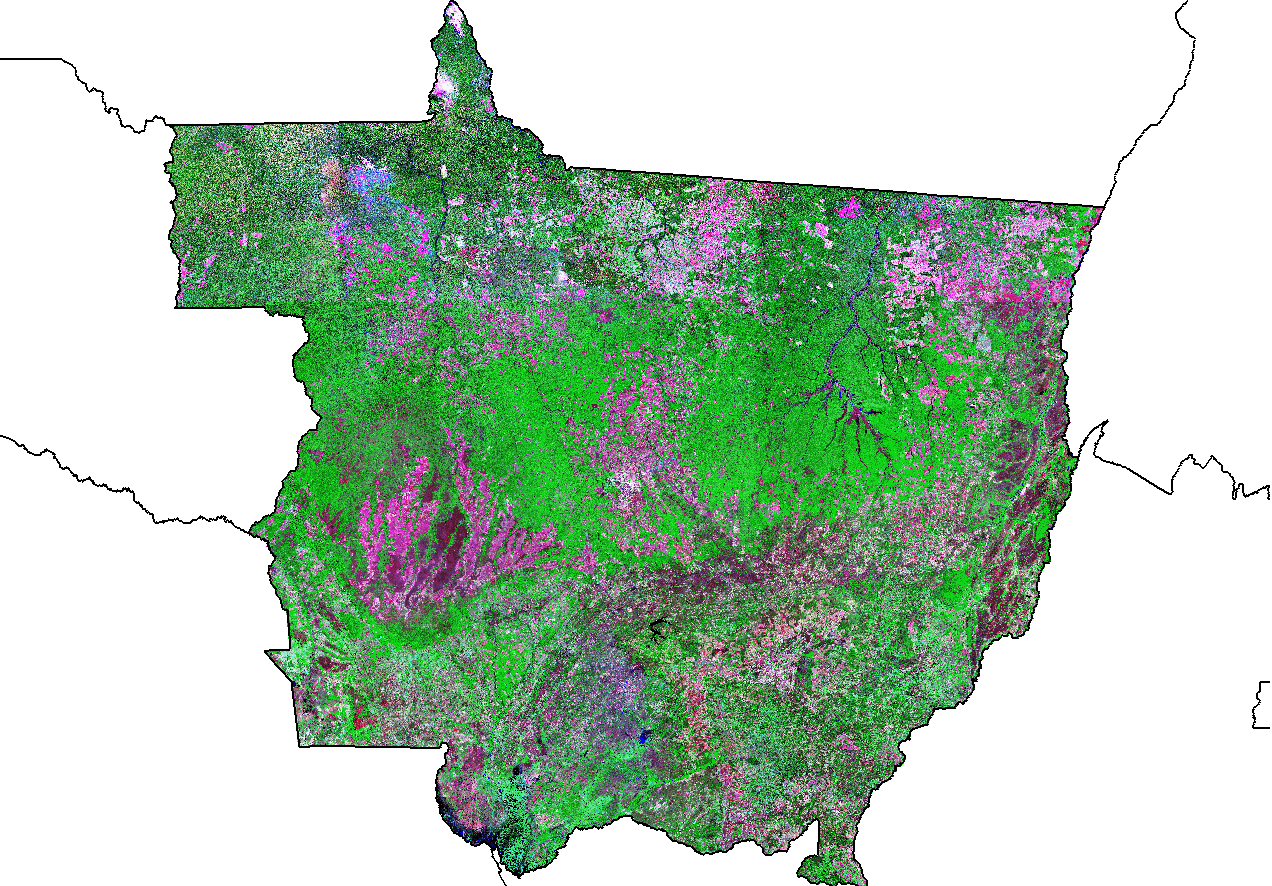 LINHA QUE SEPARA A FLORESTA DO CERRADO
MOSAICO DO MATO GROSSO EM 2000
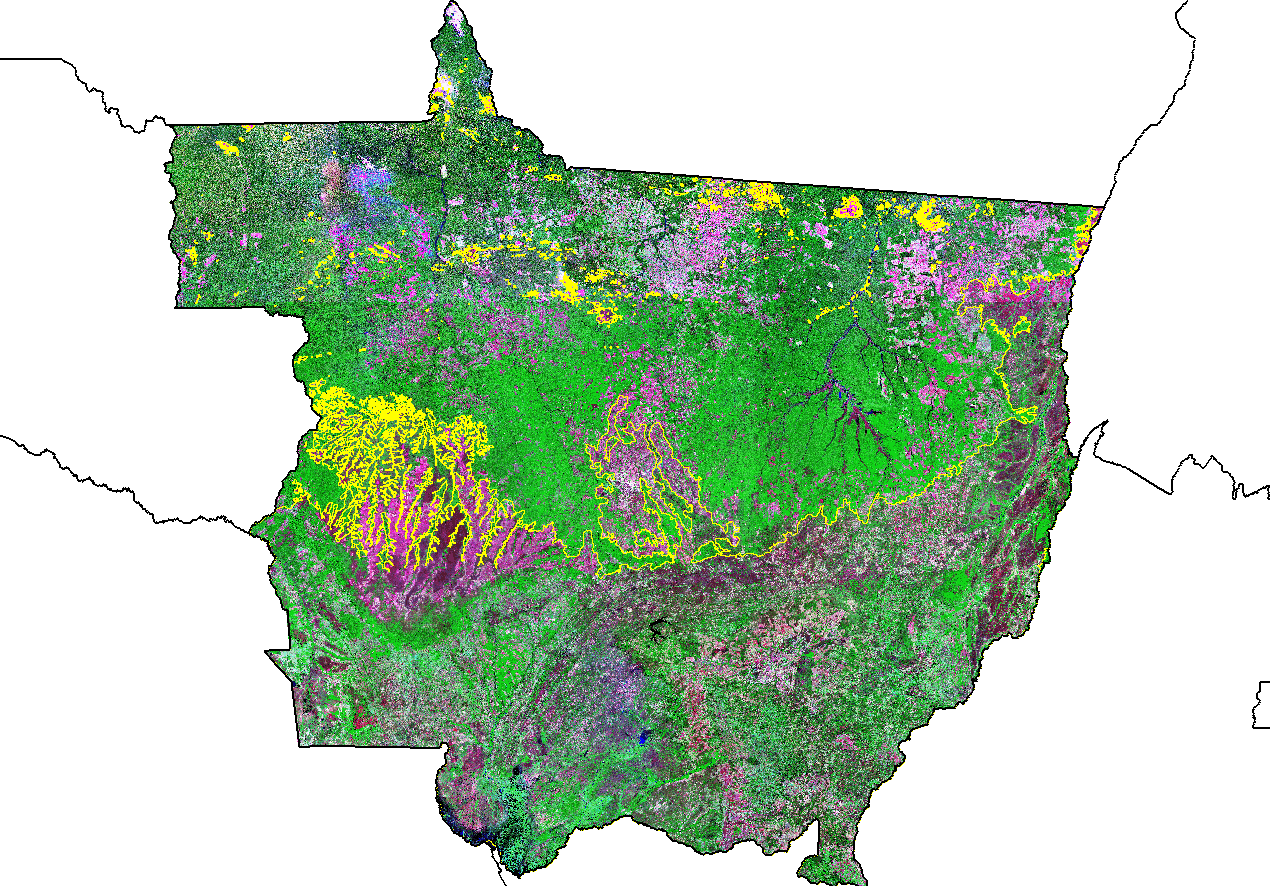 LINHA QUE SEPARA A FLORESTA DO CERRADO
MOSAICO MODIS DO MATO GROSSO EM 2009
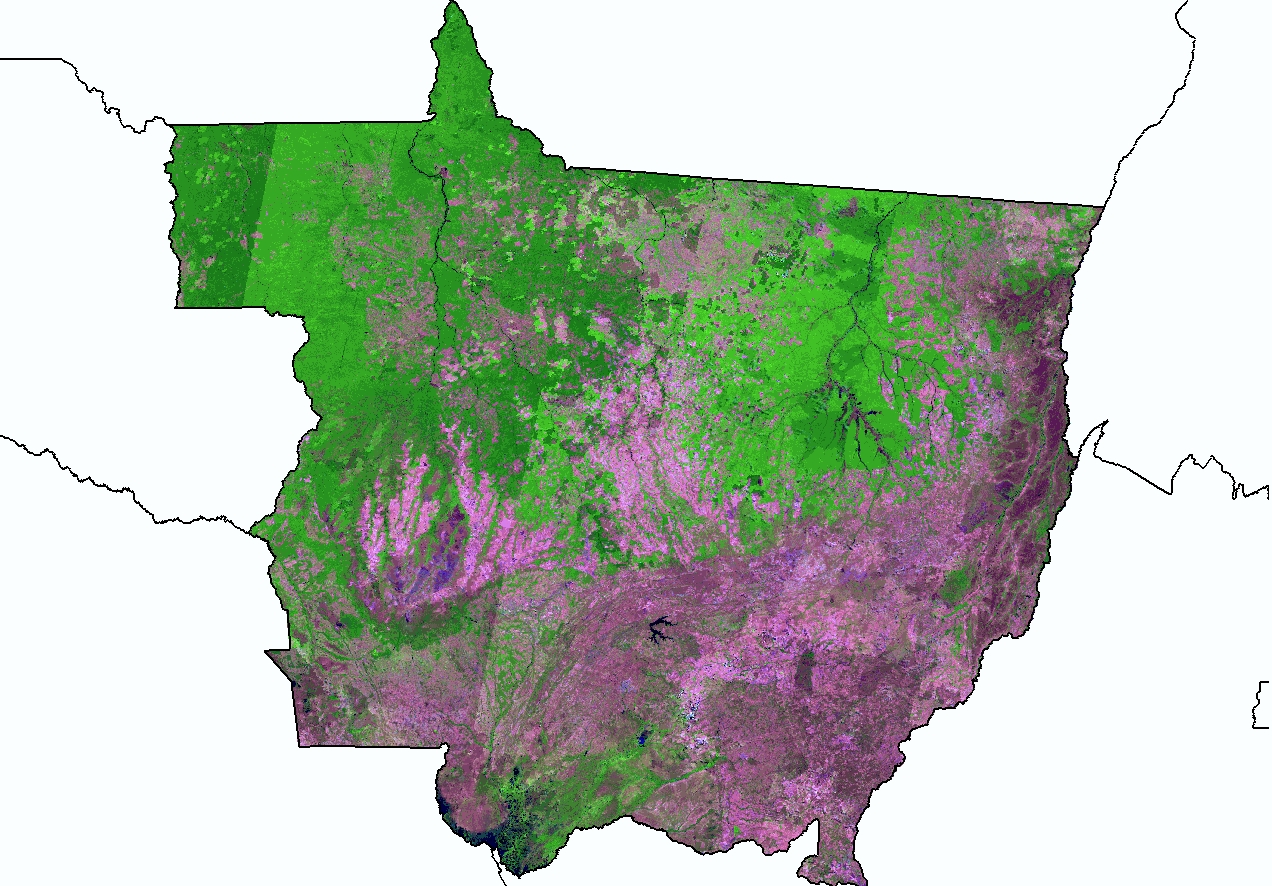 LINHA QUE SEPARA A FLORESTA DO CERRADO
MOSAICO MODIS DO MATO GROSSO EM 2009
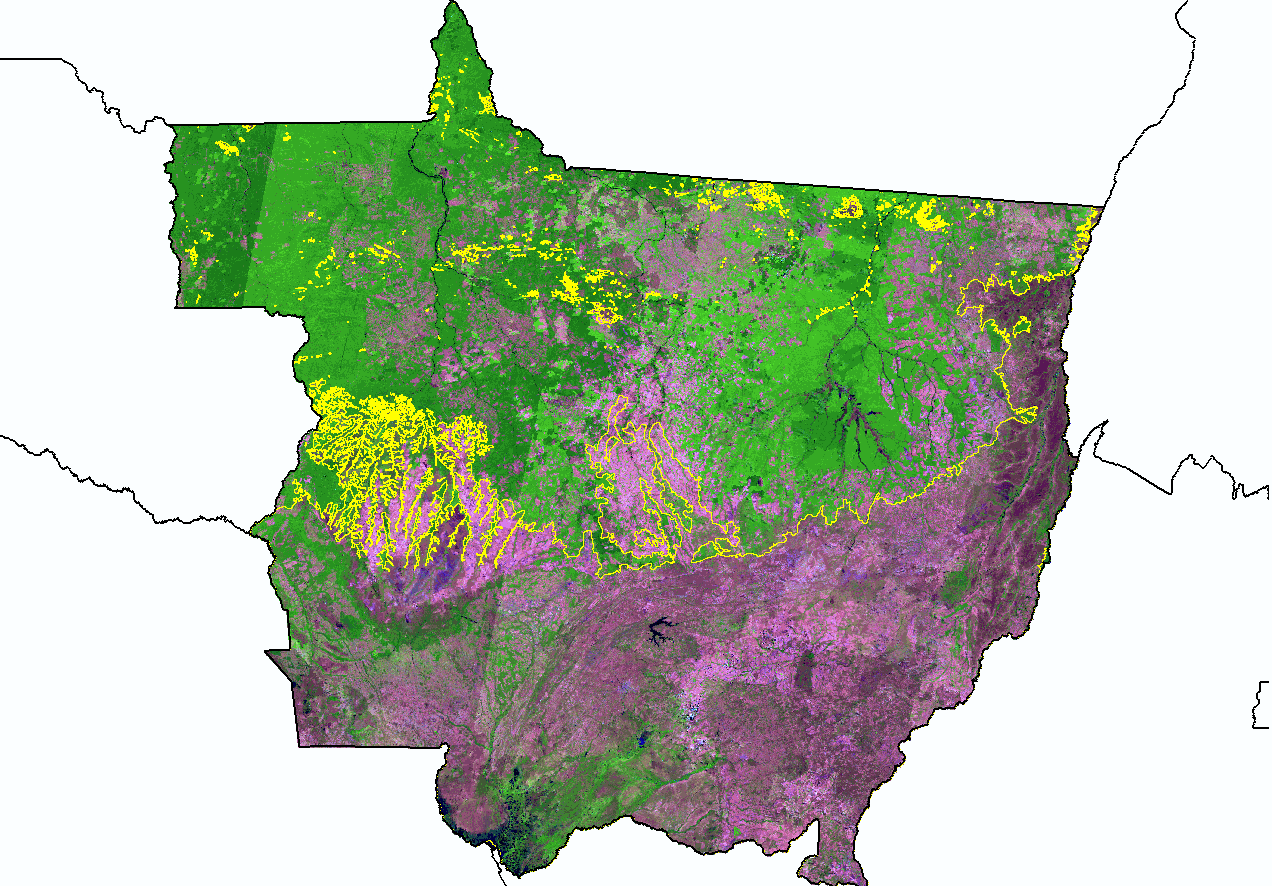 METODOLOGIA  DO  PROJETO  PANAMAZONIA II
LINHA QUE SEPARA  A  FLORESTA  DO CERRADO EM  RORAIMA
MONITORAMENTO DO CERRADO EM RORAIMA
Cerrado X Floresta (Sem Realce)
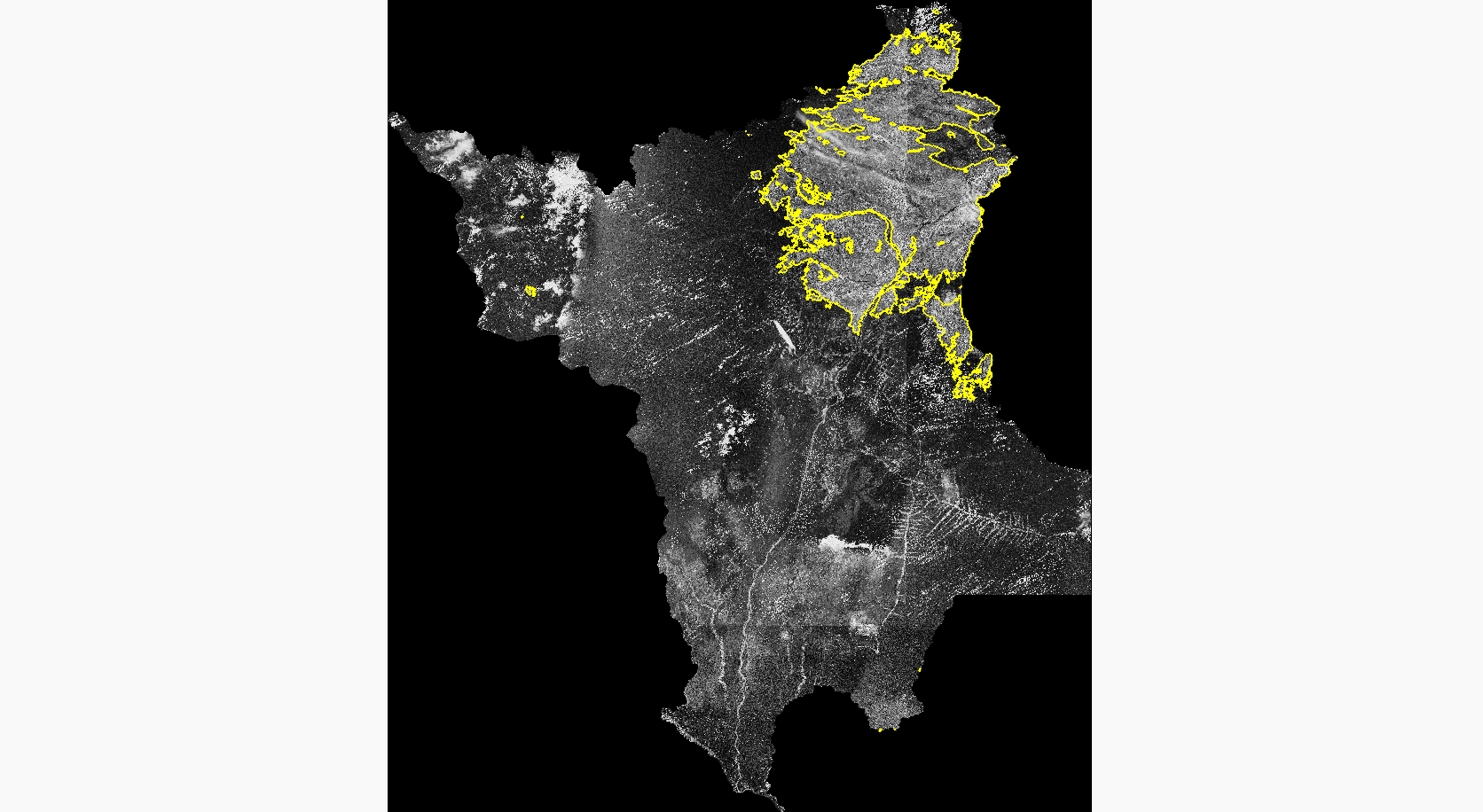 MONITORAMENTO DO CERRADO EM RORAIMA
Cerrado X Floresta (com realce)
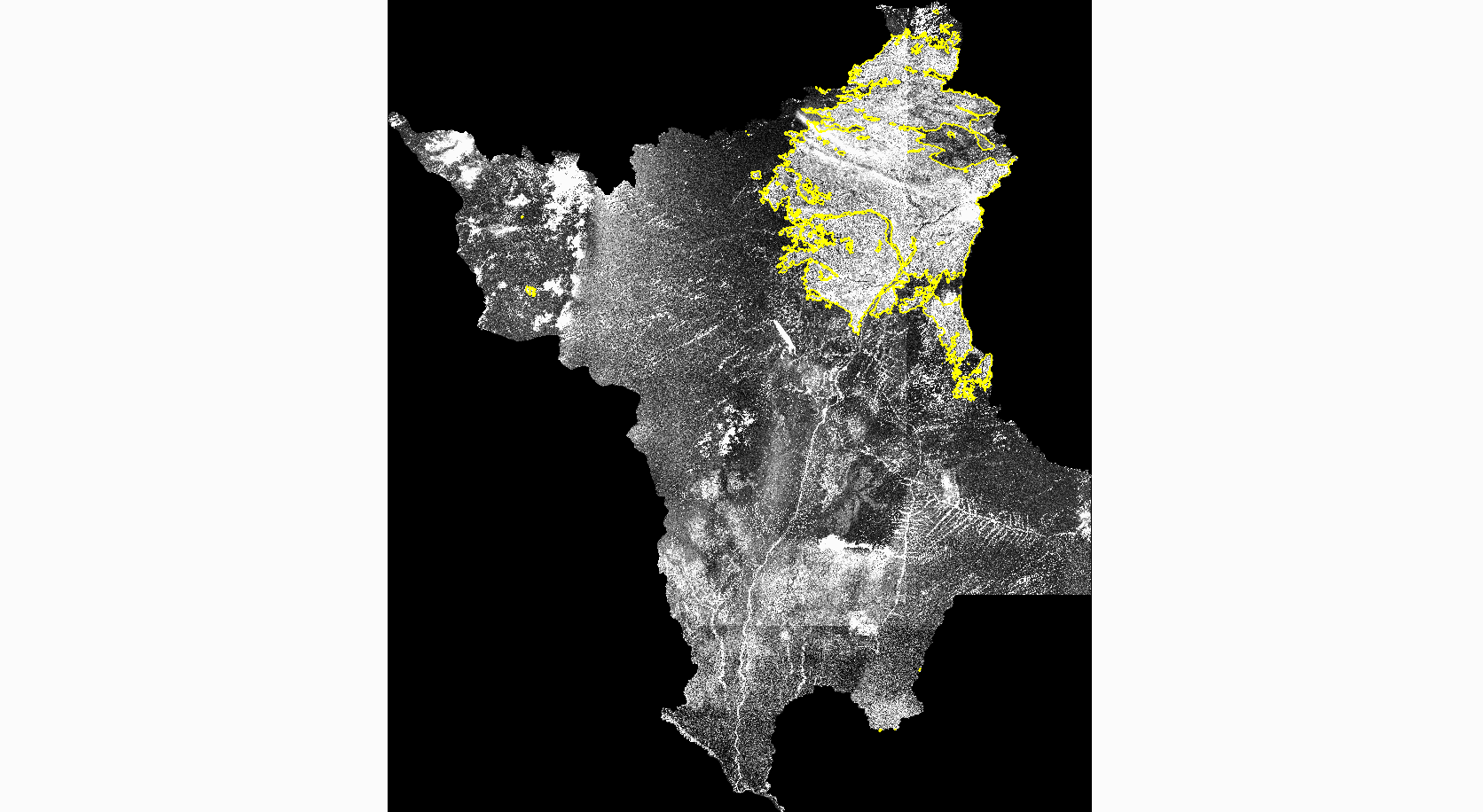 MONITORAMENTO DO CERRADO EM RORAIMA
Cerrado X Floresta
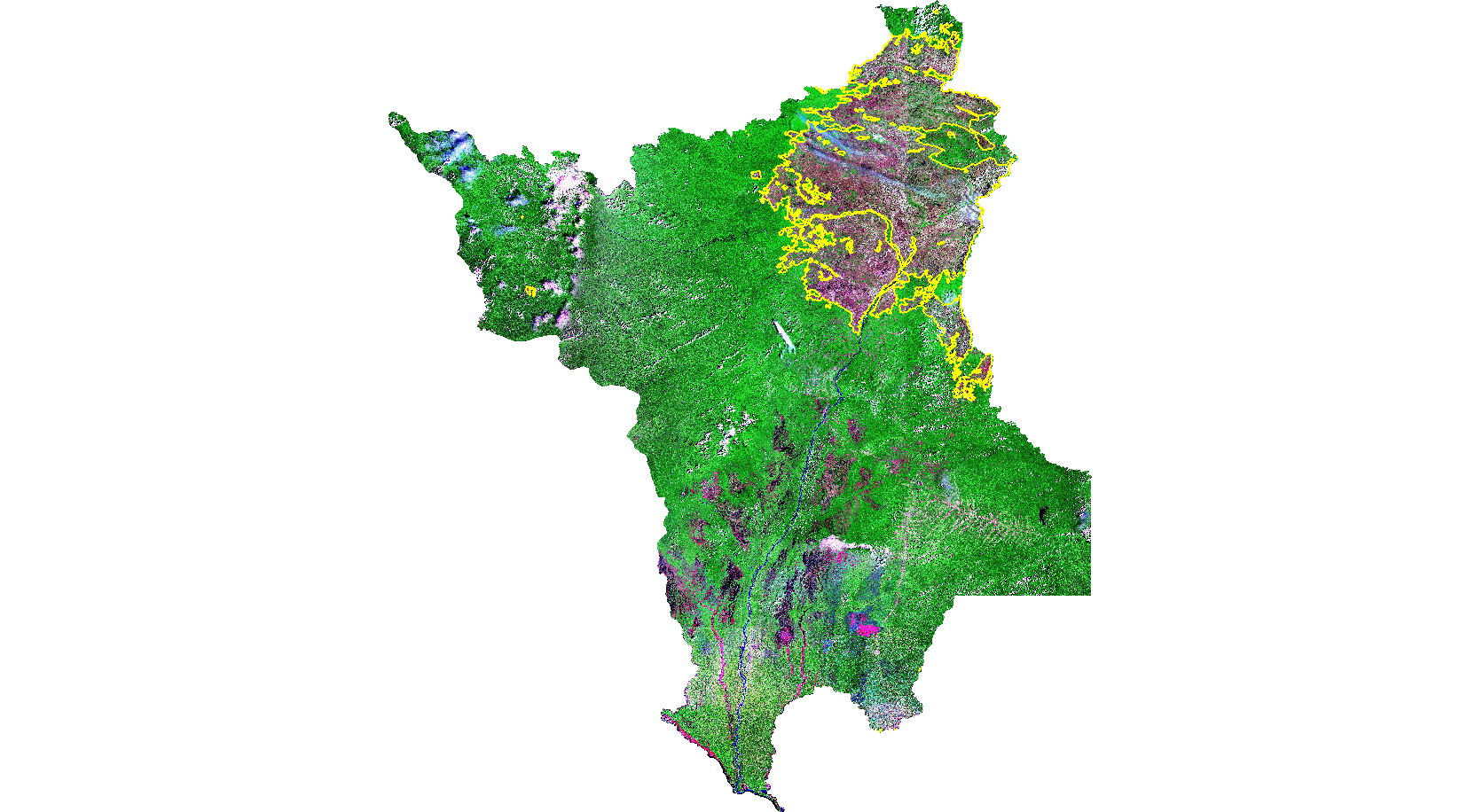 MONITORAMENTO DO CERRADO EM RORAIMA
Cerrado X Floresta
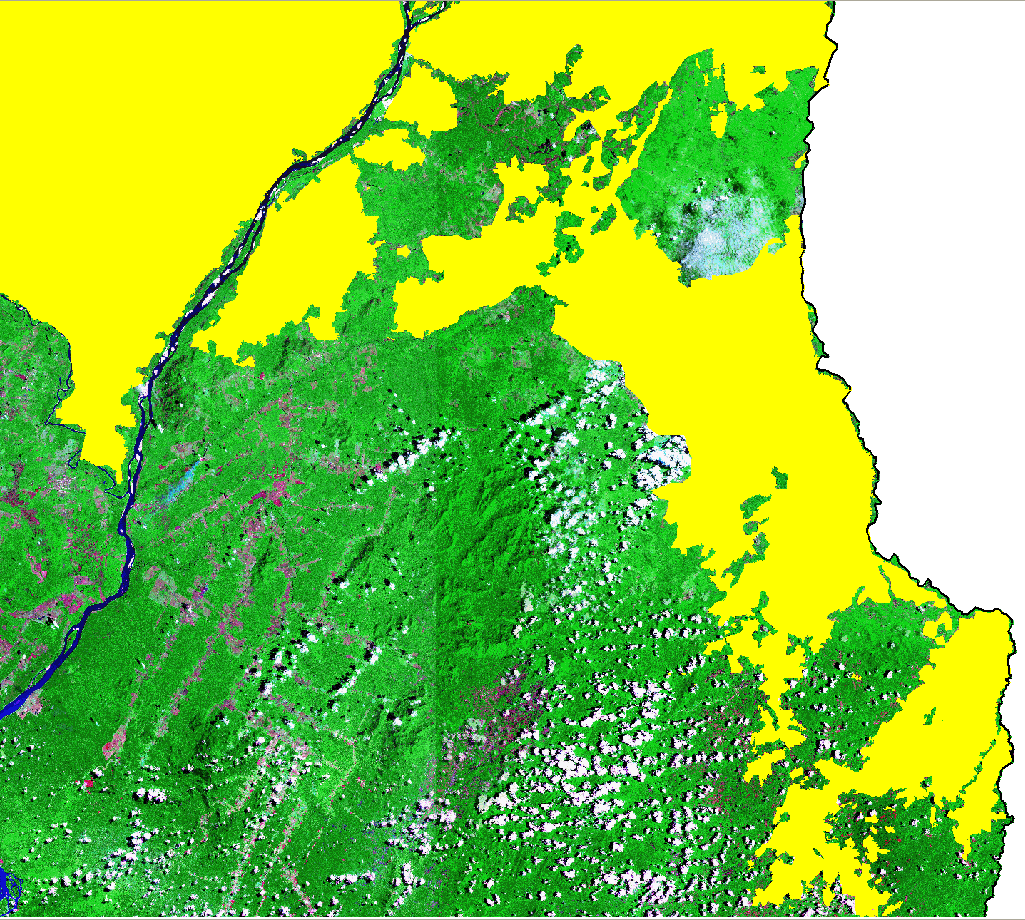 MONITORAMENTO DO CERRADO EM RORAIMA
Cerrado X Floresta
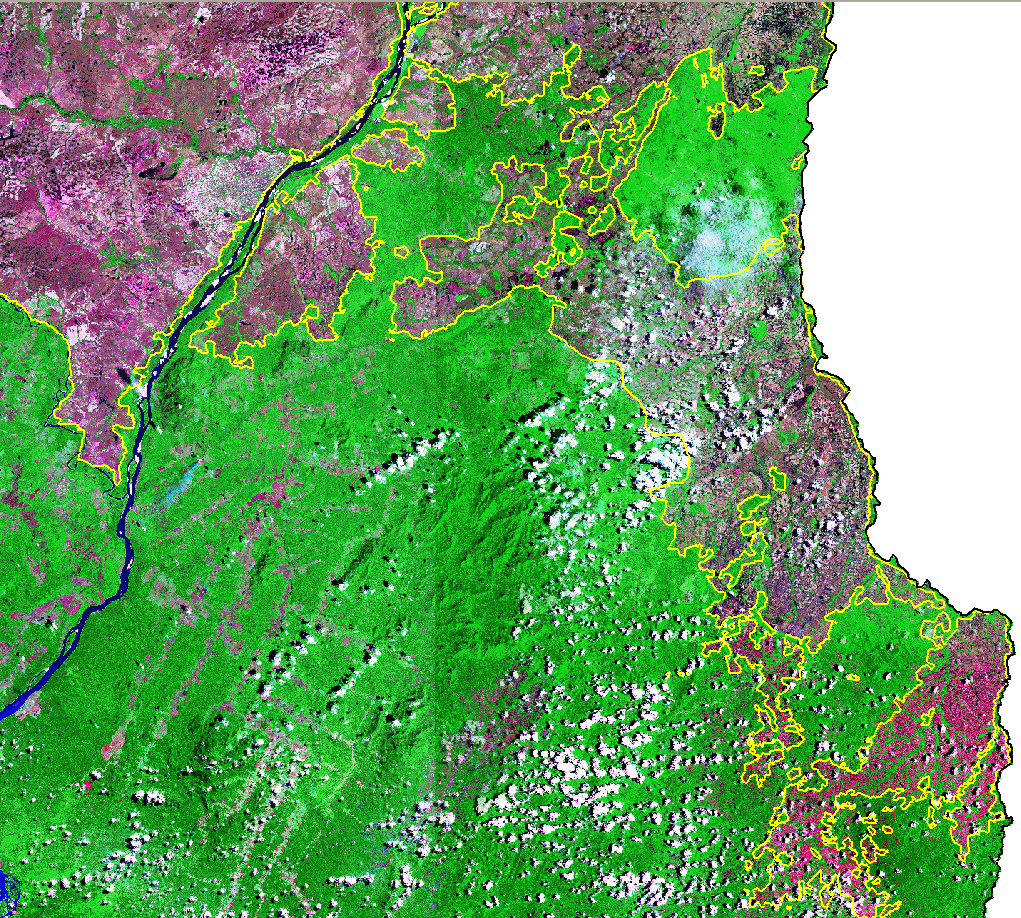 MAPA FINAL (1990_2000) PARA RORAIMA
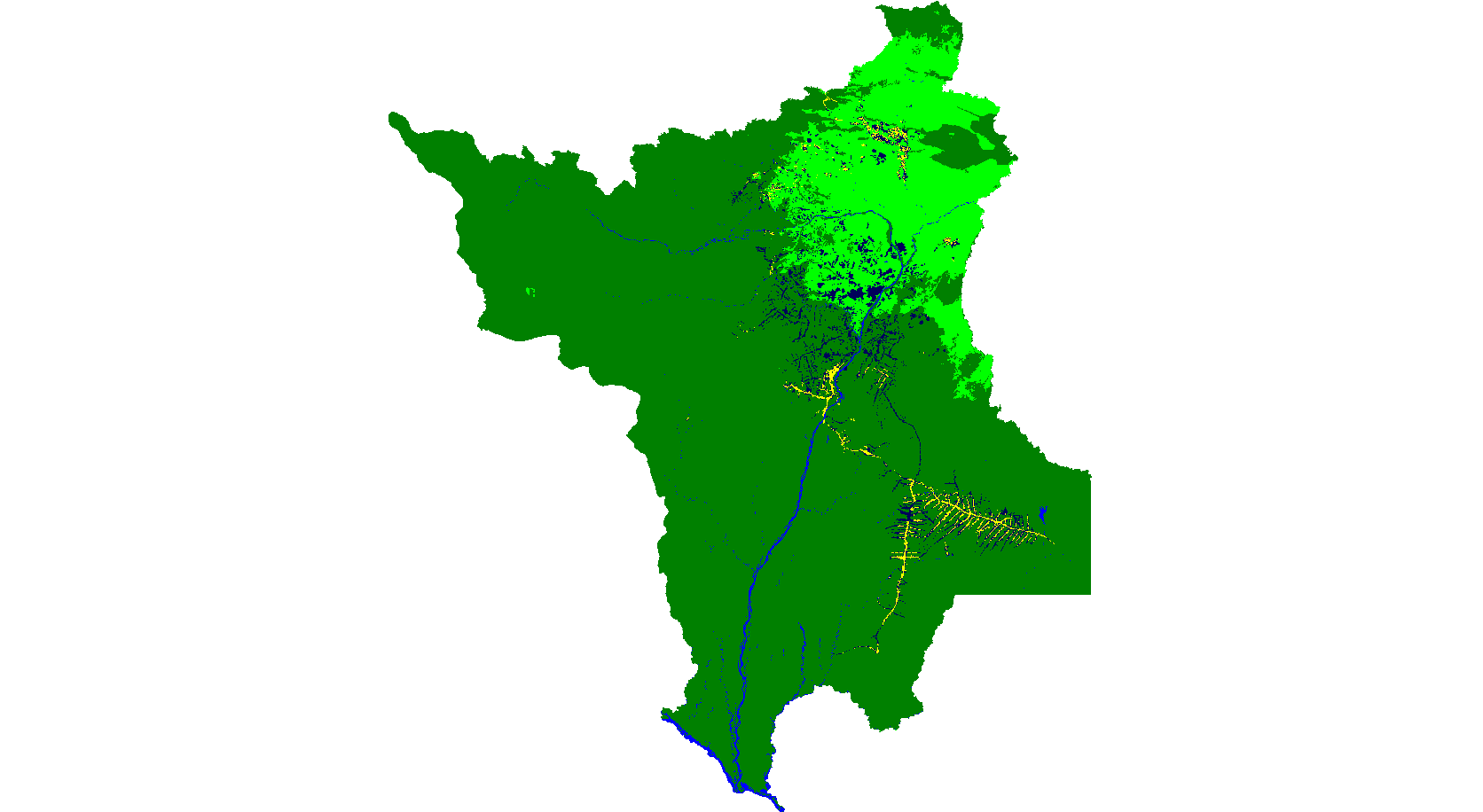 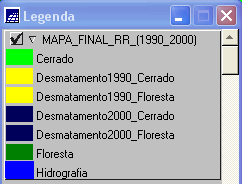